PROVINCIA DE LA RIOJA
Coparticipación Provincial de recursos a Municipios
Dirección Nacional de Asuntos Provinciales
Ministerio de Hacienda
Esquema de Coparticipación Provincial
Masa Coparticipable
Provincia
Municipios
Distribución Primaria
Distribución entre Municipios
Distribución Secundaria
Fondo de Emergencias, Desarrollo y Desequilibrio Financiero
Masa Coparticipable
Ley N° 23.548 (Coparticipación Federal de Impuestos) y sus modificatorias
Impuesto sobre los Ingresos Brutos
Impuesto a los Automotores y Acoplados
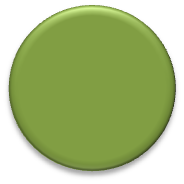 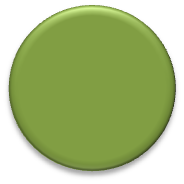 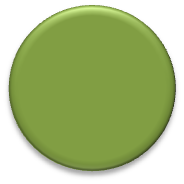 50%
15%
50%
De los recursos que efectivamente ingresan a la tesorería de la provincia por la Ley N° 23.548 (Coparticipación Federal de Impuestos) y sus modificatorias
Coparticipación a Municipios
Impuesto sobre los Ingresos Brutos
Impuesto a los automotores y 
acoplados
Distribución de Coparticipación
La distribución de la Coparticipación del Régimen de Coparticipación Federal de Impuestos, del Impuesto sobre los Ingresos Brutos, y el Impuesto a los Automotores y Acoplados se realiza de la siguiente manera:
(*) De acuerdo al artículo 8° de la Ley N° 9.782, los recursos de este fondo se destinarán a “asegurar la asistencia financiera a los Municipios que atraviesen dificultades para el cumplimiento de sus obligaciones presupuestarias y/o presenten proyectos que favorezcan el desarrollo y la calidad de vida de sus habitantes”.
Distribución entre Municipios
La distribución entre los Municipios se realiza a través de los siguientes criterios:
50% en proporción directa con la cantidad de habitantes de cada Municipio;
12% en proporción directa a las Necesidades Básicas Insatisfechas (NBI) en términos relativos de cada Municipio;
13% en proporción directa al desempleo relevado en cada Municipio;
10% en función de las distancias que median entre cada Cabecera departamental y la ciudad de La Rioja;
10% en función de la dispersión poblacional relativa de cada Municipio;
5% en partes iguales entre Municipios.
Referencias legales
Coparticipación a Municipios y distribución entre Municipios.
Ley N° 9.782
Glosario
Masa Coparticipable: Son aquellos recursos sujetos a distribución entre la Provincia y los Gobiernos Locales.
Distribución Primaria: Indica la asignación de la Masa Coparticipable entre la Provincia y los Gobiernos Locales.
Distribución Secundaria: Determina la distribución de la Coparticipación Provincial entre los Gobiernos Locales.